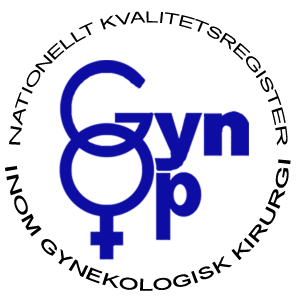 Complications one year aftermid urethral slings in Sweden:thewomens descriptions classified
Stefan Zacharias, MD Hudiksvall
Eva Uustal, MD, PH D Linköping
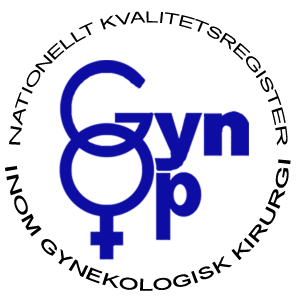 Conflict of intrest
Stefan Zacharias is the register manager for incontinence, GynOp
Eva Uustal is the  register manager for  perineal tears and prolapse, GynOp

The study is financed by the GynOp register
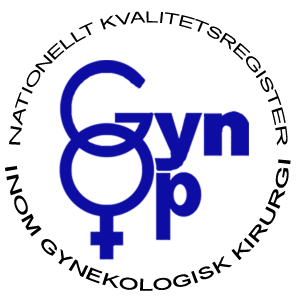 What is the Gyn Op register?
The register covers all Swedish surgeries

Coverage 90 %, patient response rate >90%

Complete surgical data

PROM, PREM Preop, after 8 weeks and after
   one years

All patient-reported data are presented to the
   surgeon who performed the surgery
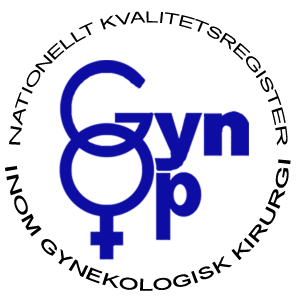 Aim of the study
To give a quantitative description of patient reported complications at the one year survey for mid urethral slings in Sweden.
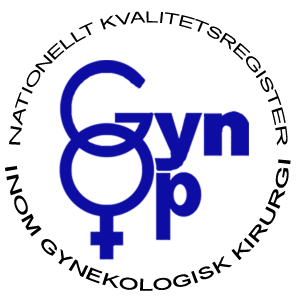 Patient material, 2017
4160 cases, 60% TVT, 20% TOT, 20% TVT-0

681 women - 16%-reported either some complication, feeling worse then before, or
   being unhappy with result

578 out of these 681 women (85%) used the
   possibility to comment on their problem in
   their own words.
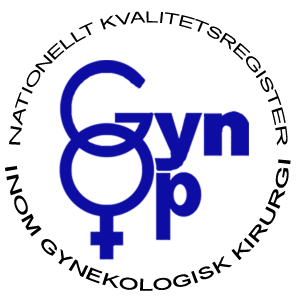 Definitions of serious complicationGynOP, examples
Obvious complication:
   
    Injury, handicap or death caused by surgery
    Readmittance to hospital more than one night
    Sick leave longer than one month

Complications subject to interpretation:

    Repeat surgery
    Organ dysfunction with evident/daily reduction of quality of life
Main types of complications
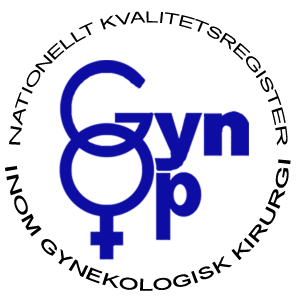 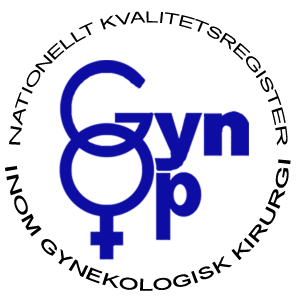 Disturbed micturition, detailed analysis
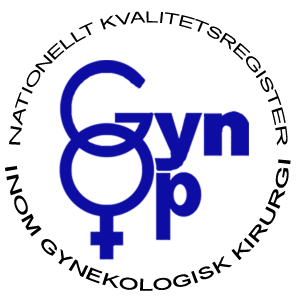 Pain, detailed analysis
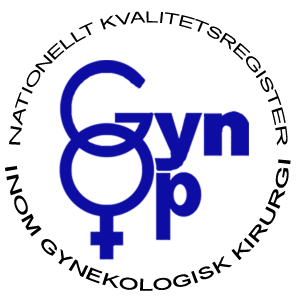 Infection
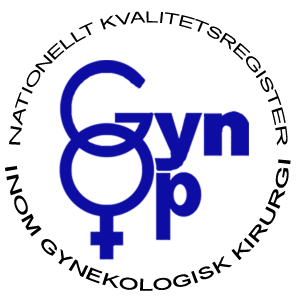 Hemorrhage
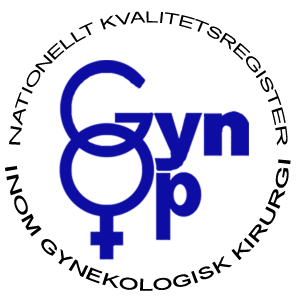 Organ damage
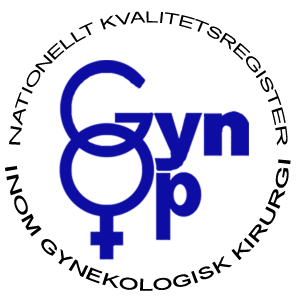 General complications
DVT 
TIA (6 day care on stroke unit)
Pruritus
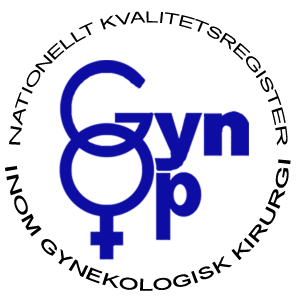 Persistant discomfort due to surgeryauthors interpretation
Persistant discomfort: 408
No problems: 130
Unclear if related to surgery: 21
Not related to surgery: 19
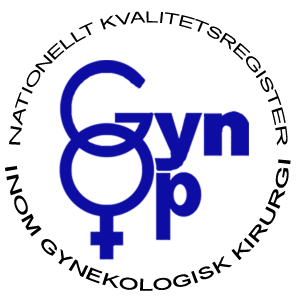 Discrepancies in interpretation of complication
Complications due to incontinence surgery are more common than generally anticipated.
10% of women experience persisting discomfort one year after incontinence surgery
Surgeons seem to often disregard womens opinion about complications. The reasons for this remains to be studied.
Conclusions
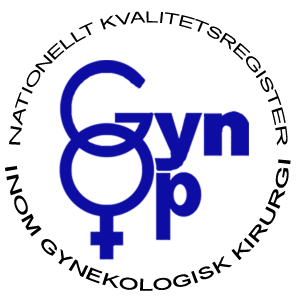 THANK YOU FOR YOUR ATTENTION
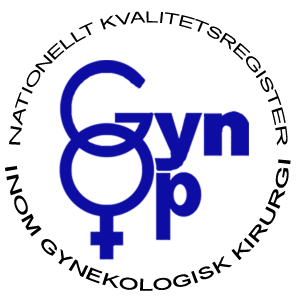